IYRP Song
IYRP IYRP All the Region IYRP (2)
Contribution, Contribution, Collective Livestock Contribution
Country grazing Distribution, Community Contribution
Entry point, Entry point, Economy Country point
Equity only point, Eco-friendly Grazing point [IYRP]

Restore, Pasture Land, Regenerate, Pasture land
Custodian Common land, Customary Pasture land
Castewise Pastoralists , Caring Animal Diversity
Climate Uncertainty, Livestock moving Community [IYRP]

Bio-diversity, Participating Community
Pastoral Activity, for the Service Humanity
Pioneer Community, Passing knowledge nativity
Planet earth priority, climate carbon utility ( IYRP )
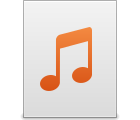